Предмет экспертизы
Цель экспертизы – выявить:
Участники экспертизы
положения, необоснованно затрудняющие ведение предпринимательской и инвестиционной деятельности
Орган власти по сфере действия НПА
Действующие нормативные правовые акты, положения которых могут создавать условия, необоснованно затрудняющие осуществление предпринимательской и инвестиционной деятельности.






не позднее 1 октября  на официальном
интернет-портале правовой информации Вологодской области pravo.gov35.ru вкладка «Проверить» размещается сообщение о подготовке плана проведения экспертизы на следующий год

не позднее 1 ноября любое лицо может представить предложения о необходимости проведения экспертизы действующих НПА на следующий год (способом, указанным в сообщении)
Уполномоченный орган -
отдел экономики и анализа администрации округа
Экспертиза проводится в соответствии с ежегодно утверждаемым планом
НПА по экспертизе:
Субъекты публичных консультаций инвесторы и предприниматели
Закон Вологодской области от 11.12.2013 № 3225-ОЗ «Об оценке регулирующего воздействия проектов нормативных правовых актов и экспертизе нормативных правовых актов»
   Постановление Правительства Вологодской области от 30.12.2013 № 1429 «Об отдельных вопросах реализации закона области «Об оценке регулирующего воздействия проектов нормативных правовых актов и экспертизе нормативных правовых актов»
   Постановление администрации Вологодского муниципального округа от 04.05.2023 № 132-02 «Об утверждении Порядка проведения оценки регулирующего воздействия проектов муниципальных нормативных правовых актов и экспертизы муниципальных нормативных правовых актов муниципального образования – Вологодский муниципальный округ»
Может ли предприниматель влиять на содержание действующего НПА?
Да,
если предприниматель участвует в формировании плана экспертизы и публичных консультациях
Участие бизнеса 
в экспертизе 
[публичные консультации]
Э
кспертиза
Шаг 1. Заходим на pravo.gov35.ru

Шаг 2. Выбираем вкладку 
             «Проверить»


Шаг 3. Выбираем вкладку «Экспертиза»

Шаг 4. Выбираем раздел «Публичные консультации в рамках экспертизы»

Шаг 5. Знакомимся с уведомлением о проведении публичных консультаций (срок публичных консультаций
не менее 30 календарных дней)

Шаг 6.  Оставляем свою позицию (вопрос) по НПА одним из способов:
направляем файл заполненного уведомления (отвечаем на вопросы по правовому акту) на электронный адрес, указанный в уведомлении
прикрепляем файл заполненного уведомления на портале
используем функцию на портале «Ответить на вопросы по акту»

Шаг 6. В сводке замечаний и предложений, размещаемой в карточке НПА на портале, отражаются результаты рассмотрения отзывов участников публичных консультаций (при их наличии)
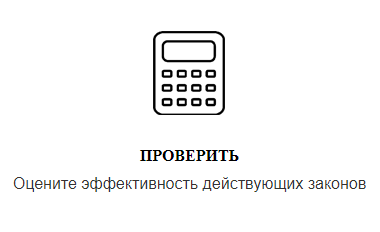 действующих НПА
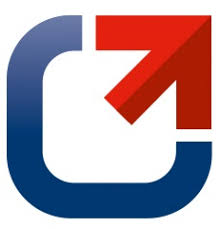 У Вас возникают вопросы по участию в процедуре ОРВ?
Звоните!


Отдел экономики и анализа администрации 
Вологодского муниципального округа 
(8172) 21-13-20 econ@volraion.ru